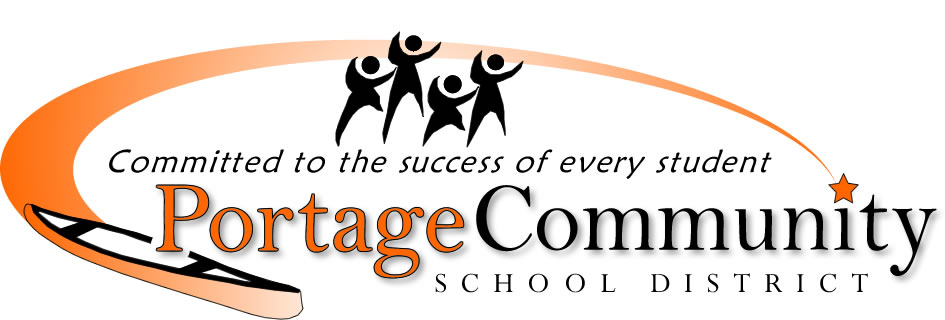 2020-21
Proposed Budget
DISTRICT BUDGET
Fiscal Year: July 1 - June 30
Budget Finalized in October by School Board
Major Budget Factors
Property Value – October 1

Student Enrollment - 3rd Friday in September  
    
Transfer of Service 

Private School Voucher Aid Deduction – October 15

State Aid - October 15

District Adjustments
Revenue Limit Membership
Operational Referendum	

      	 Operational Dollars Available = $40,600,000
	Total Unspent/Untaxed Referendum Dollars = $10,108,469
 
 
 	                              $1.5 million/year                                        	            $2.6 million/year
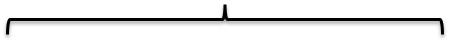 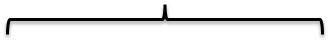 Budget Revenues: State Aid and Taxes
Budget Expenses: 
	Salaries and Benefits
	Transportation
	Insurance
	Supplies and Equipment
	Maintenance 
	Utilities
	Contracted Services
Operating Budget Expenditures
Funds that Impact the Levy:
GENERAL FUND (FUND 10)
    $29,388,785 (w/o grants)

DEBT SERVICE  (FUND 30)
$0.00   Maintenance Referendum Debt Paid
CAPITAL PROJECTS (FUND 40)
   $0.00    Included in Fund 10

COMMUNITY SERVICE (FUND 80)
	$0.00
Each Municipality’s share of the levy 
is determined by its share of the total equalized value.
PROJECTED TAX IMPACT
$8.48 Mill Rate

$100,000 Home

$848 Tax Amount
Mill Rate – History
MILL RATE COMPARISON
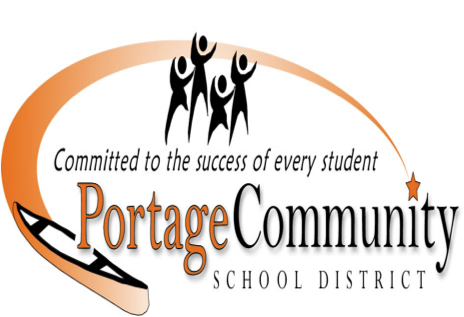 Note:  
Budget adjustments are made in October 
based on student enrollment, state aid
certification, transfer of service allocation,
district adjustments, the state voucher
program, and property valuations.
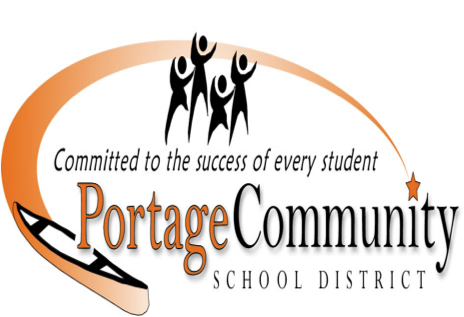 Annual Meeting Packet 

DPI Recommended Format
Does include some State/Federal Grants
THANK YOU